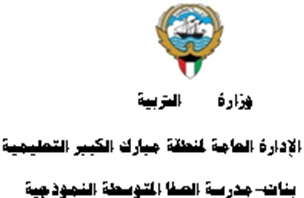 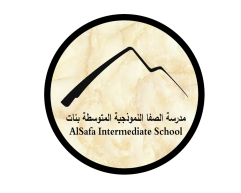 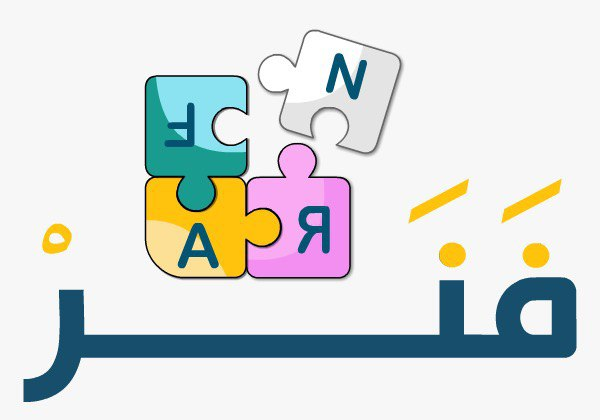 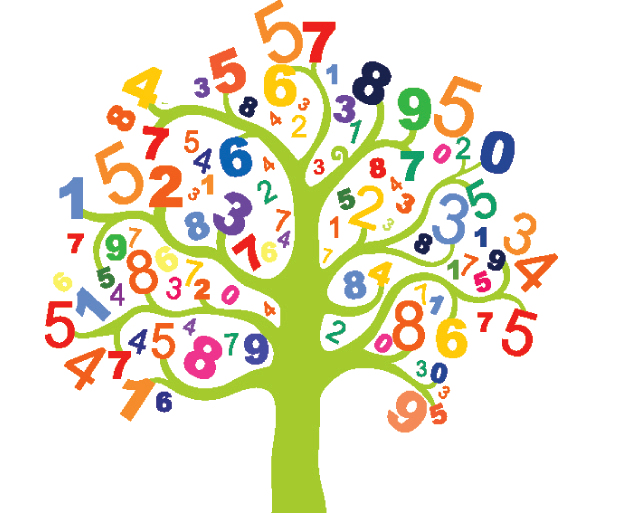 (8-6): مساحة الأشكال المدمجةإعداد المعلمة: أ. نوره راشد
رئيسة قسم الرياضيات : هنادي العمران 
مديرة المدرسة : أ / ليلى حسين  اكبر
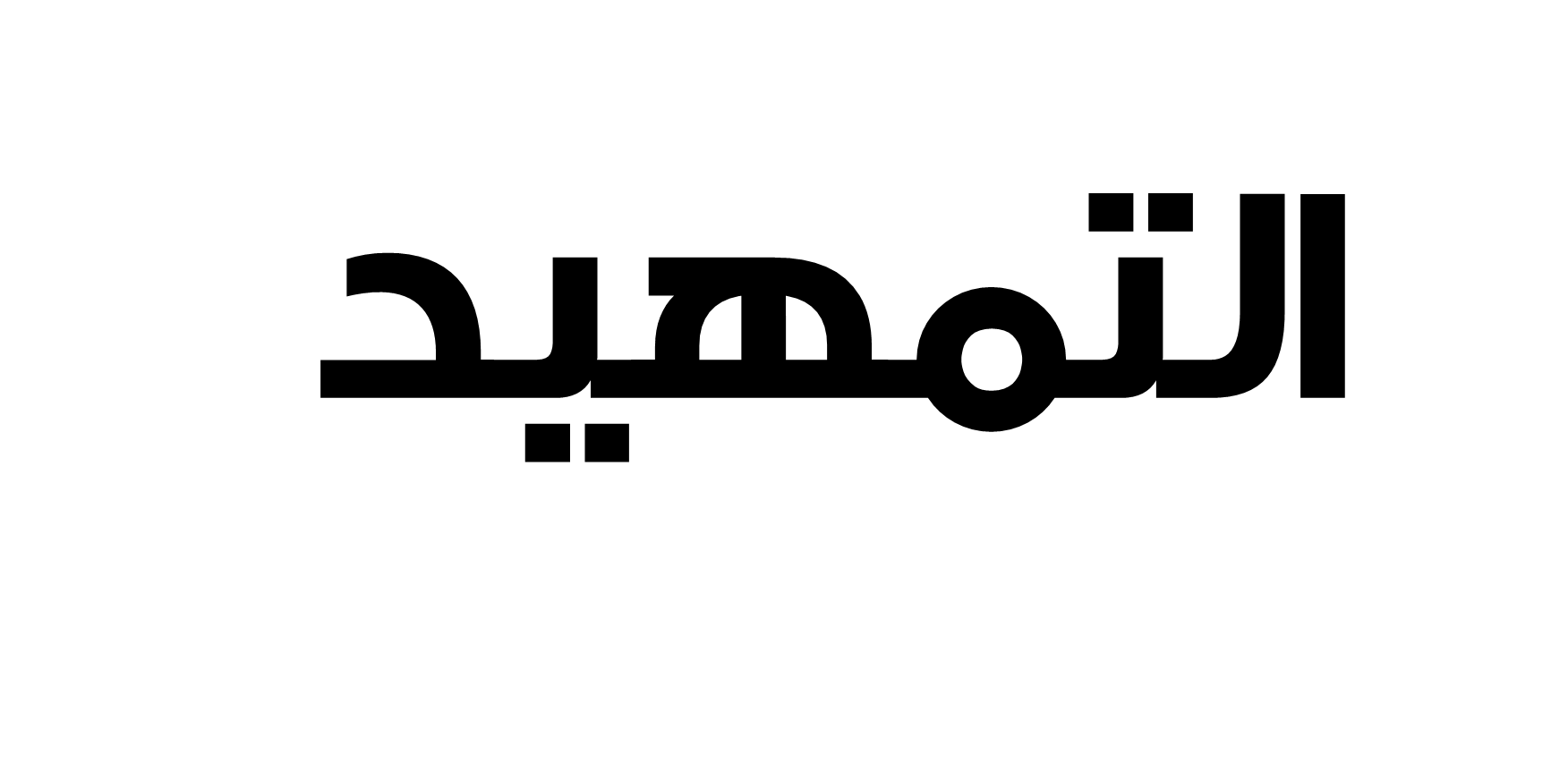 اختاري الشكل المناسب لقانون المساحة:
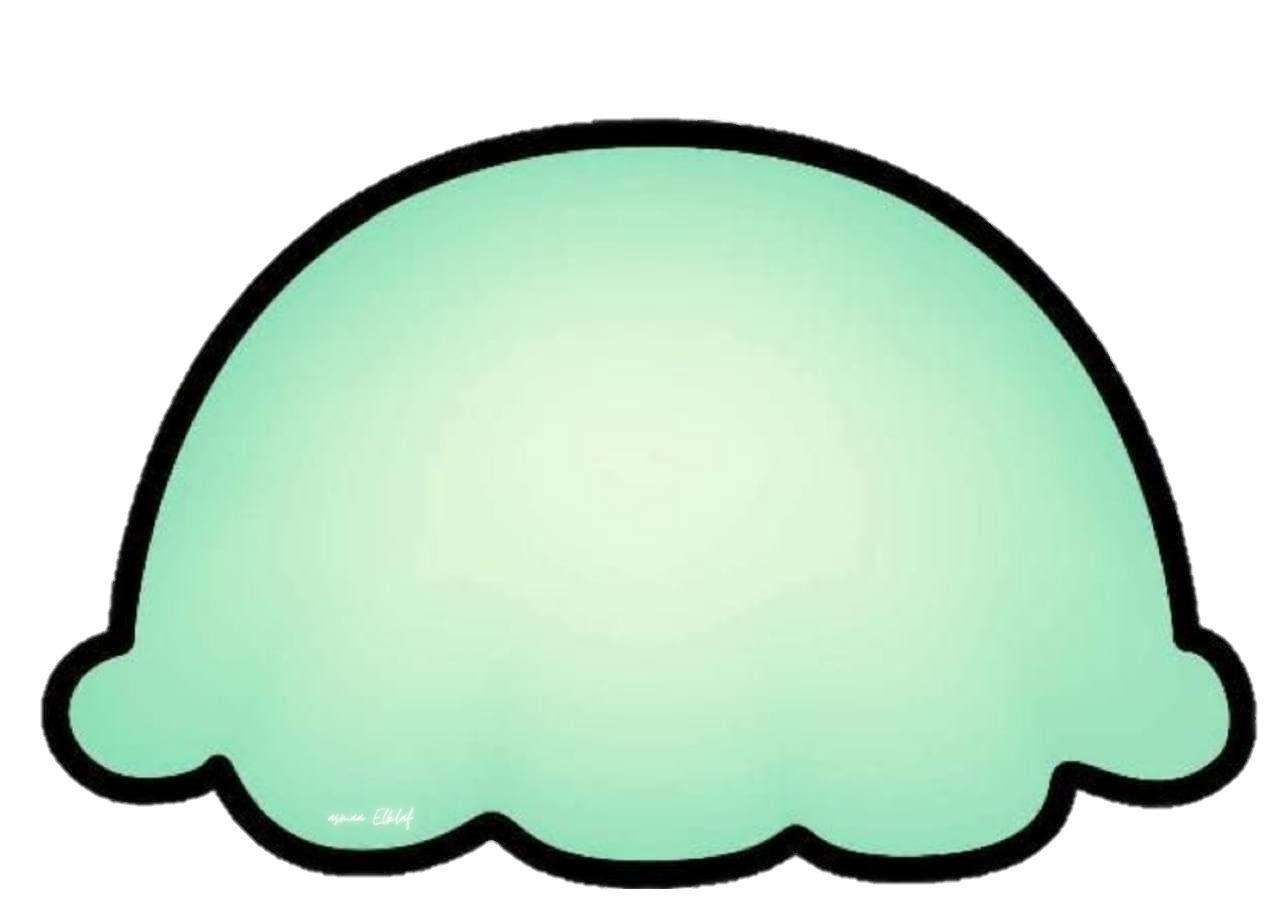 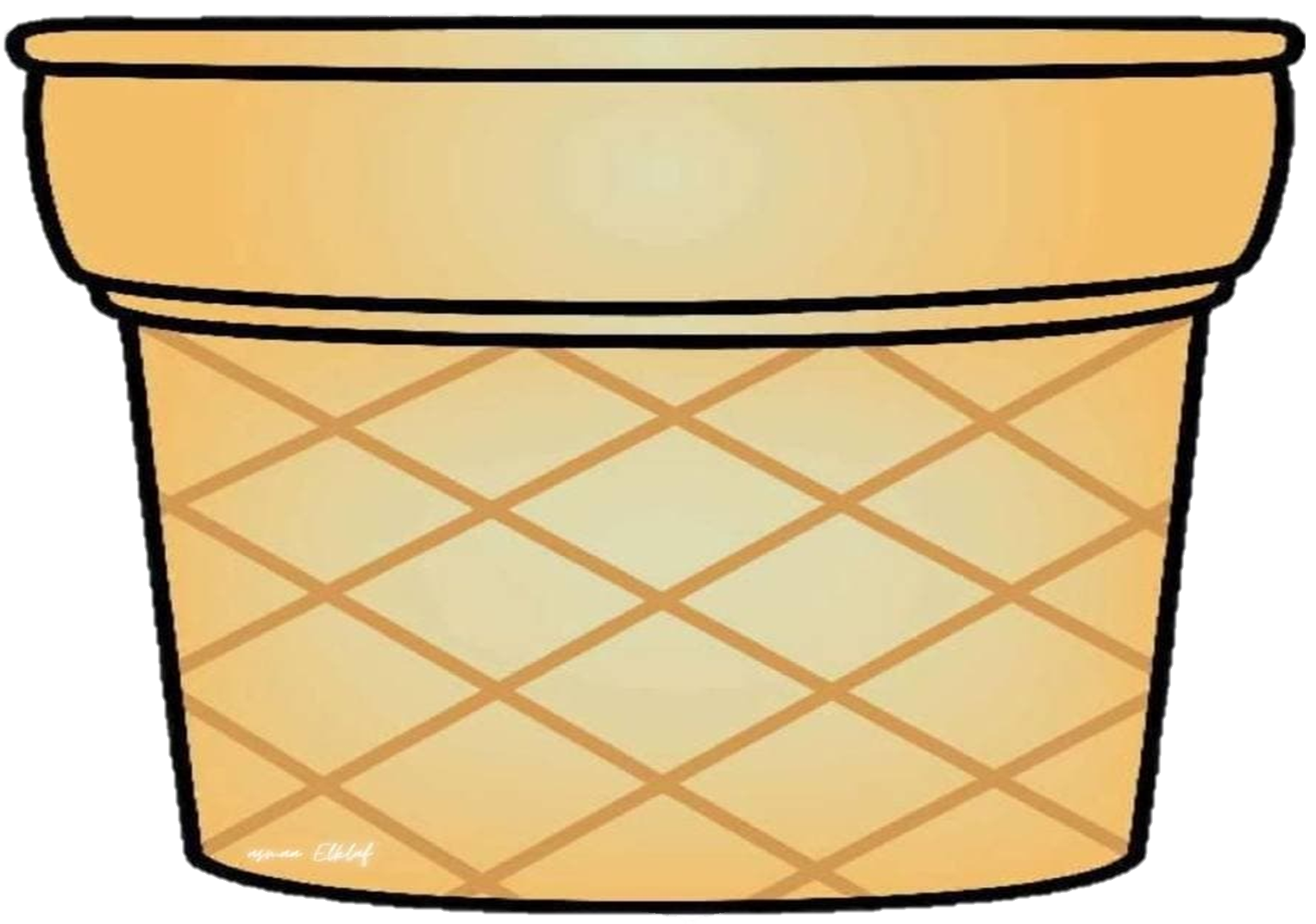 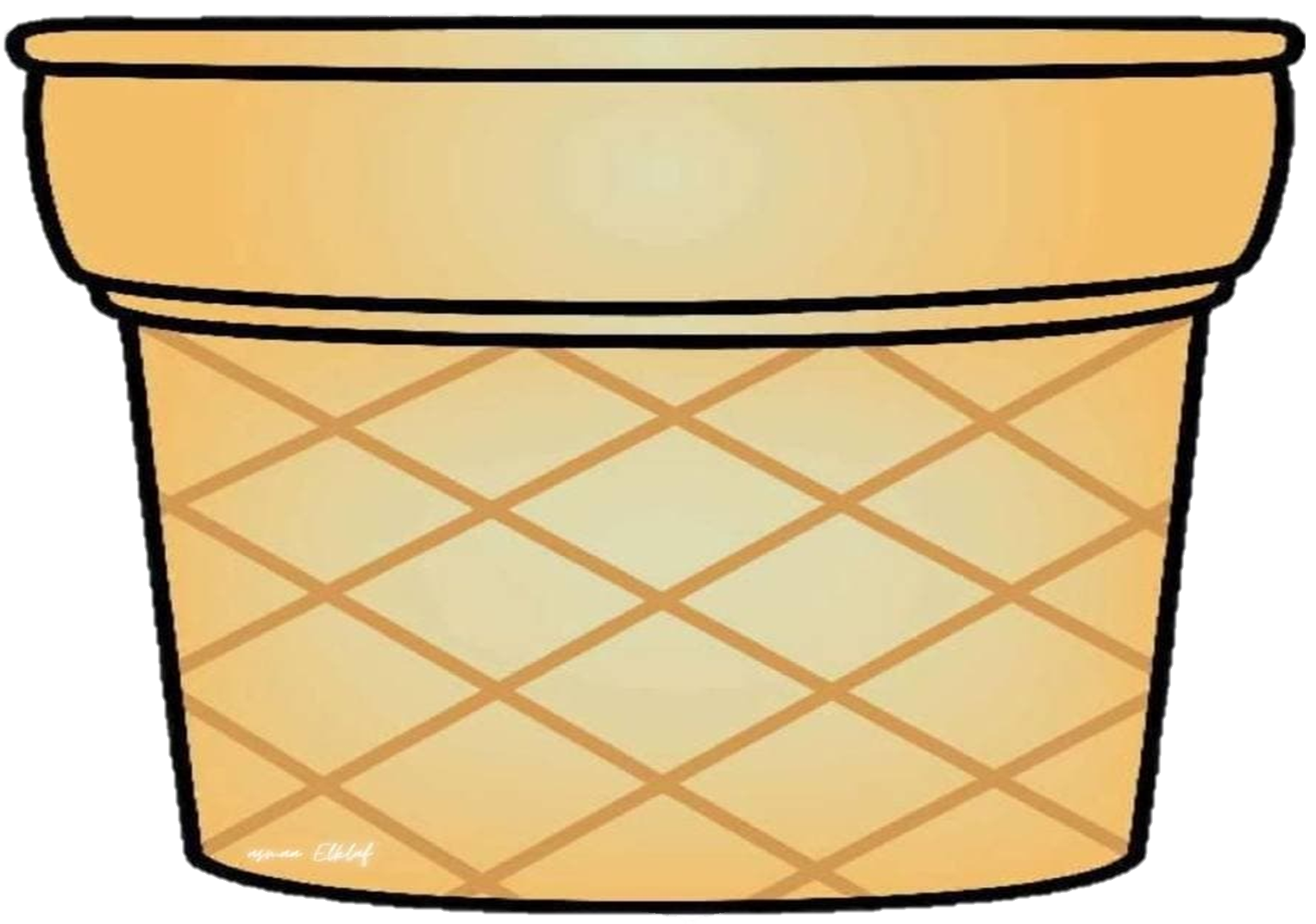 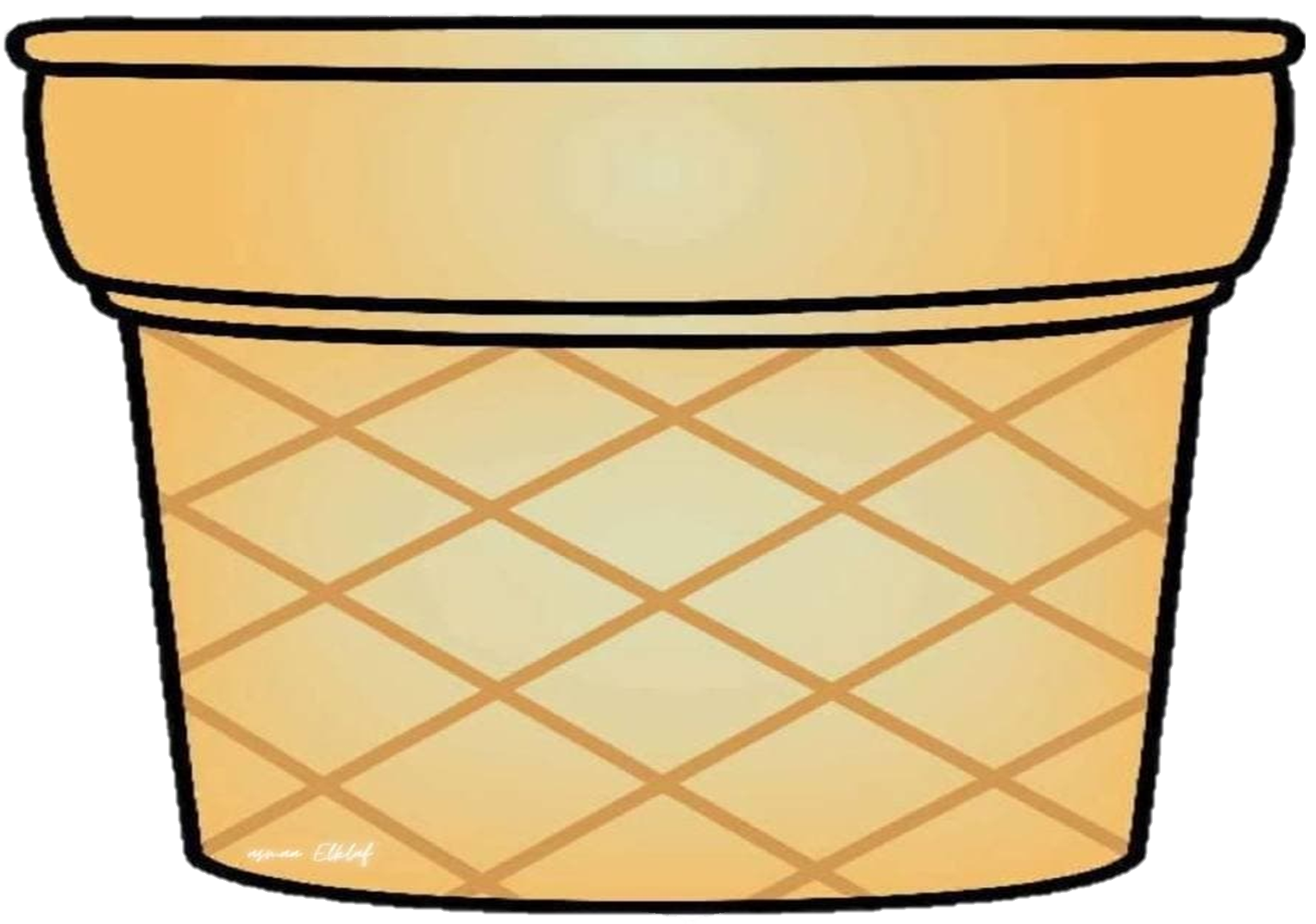 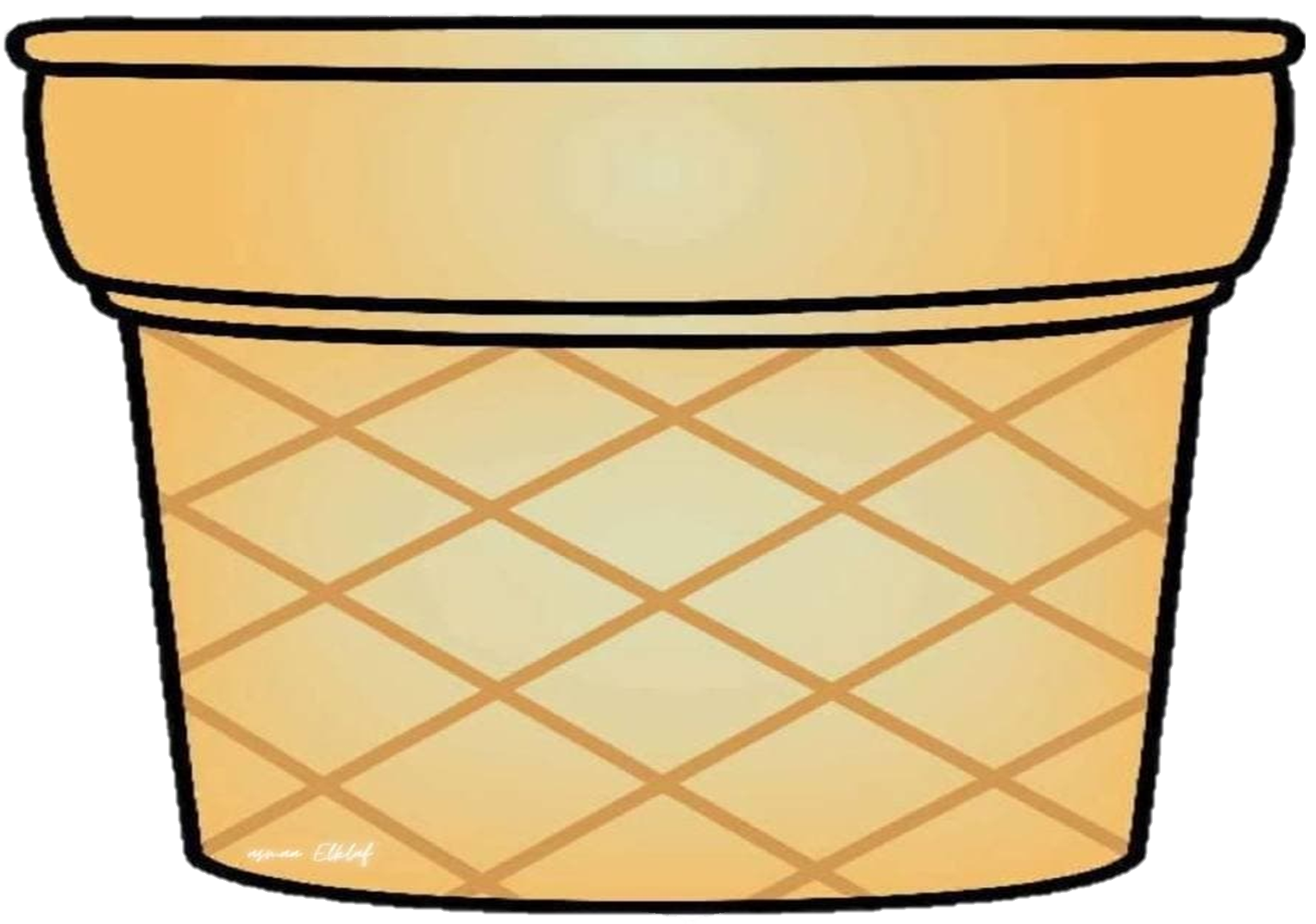 م = ل × ض
م = ل × ل
م = ق × ع
م =     × ق × ع
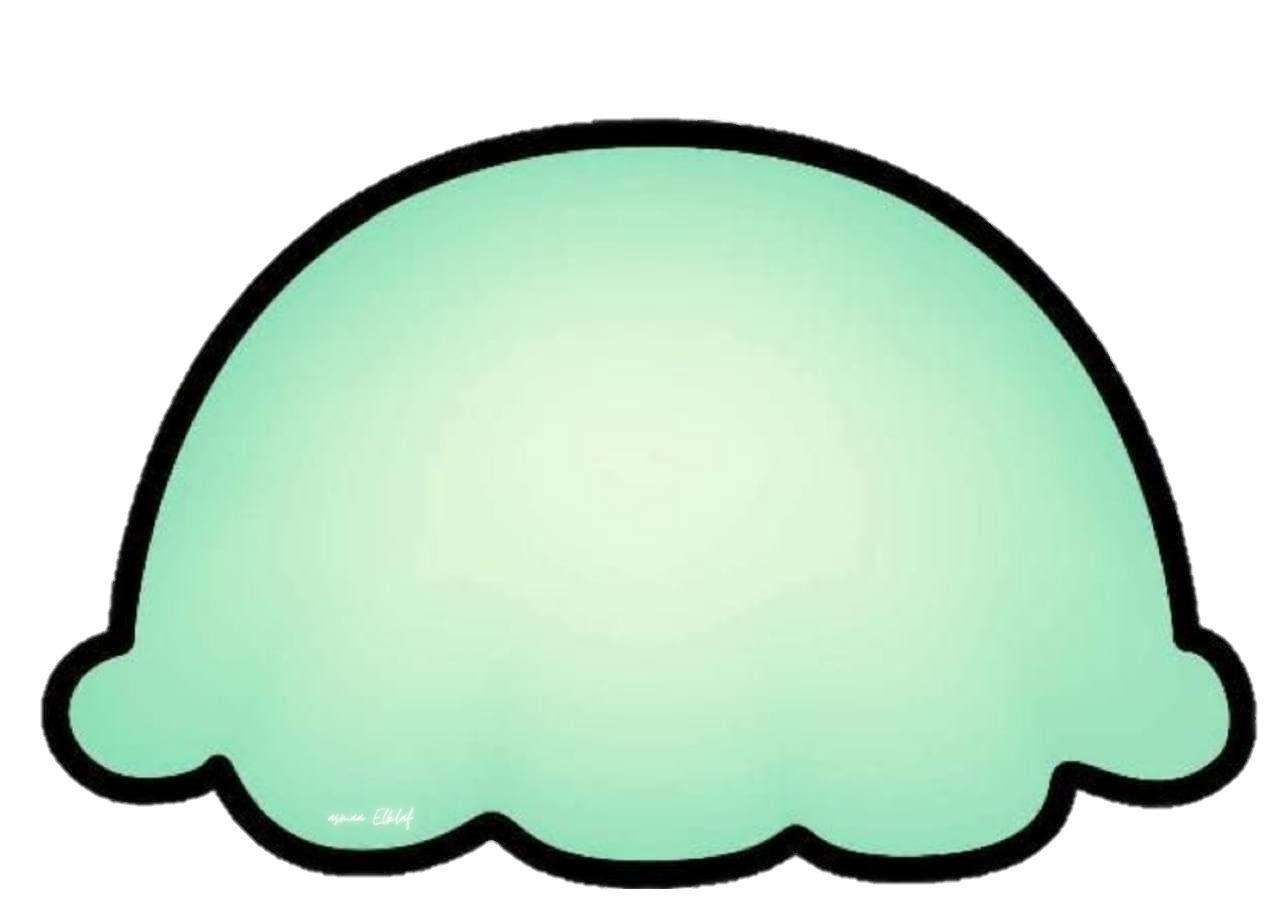 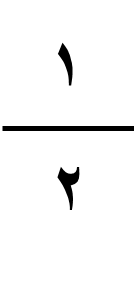 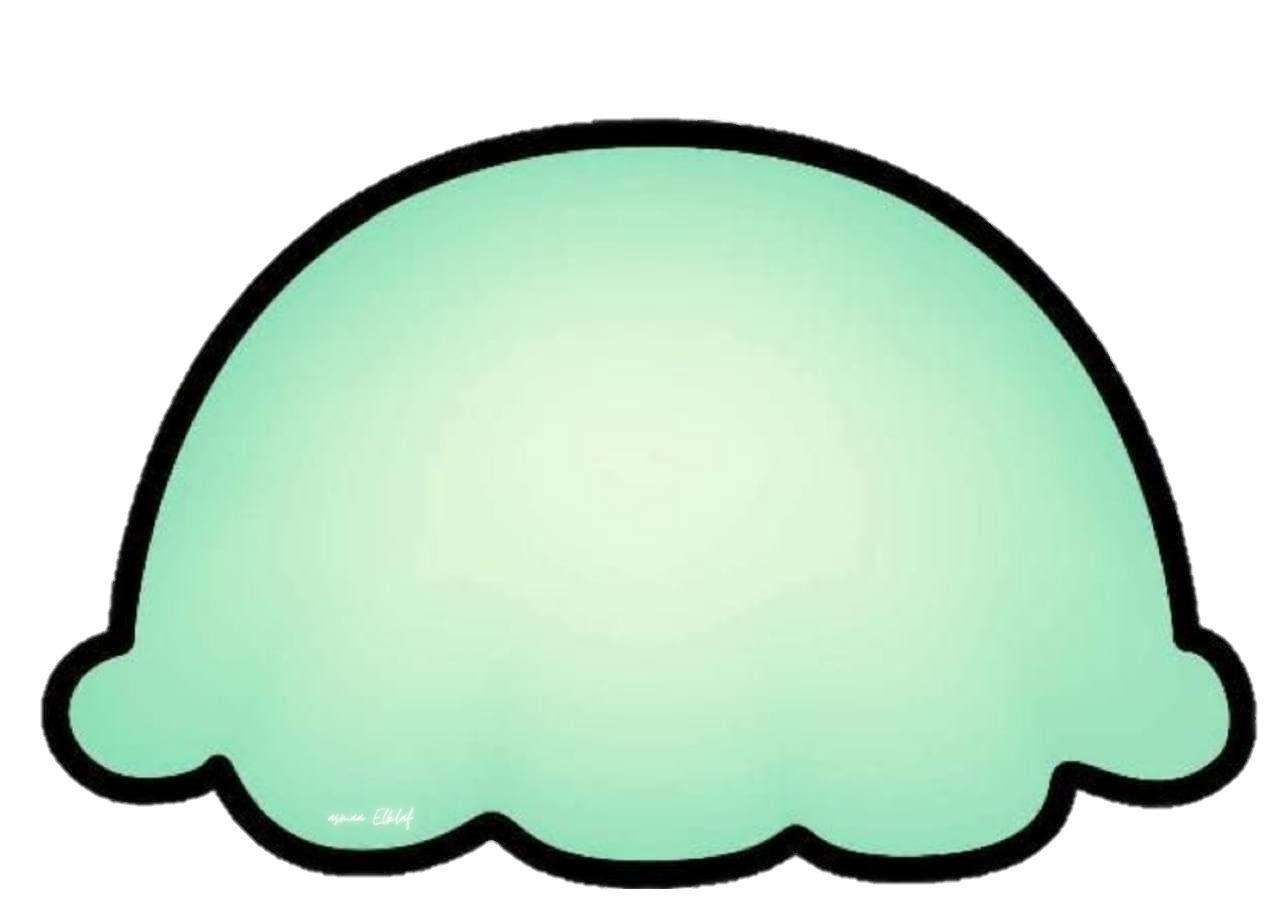 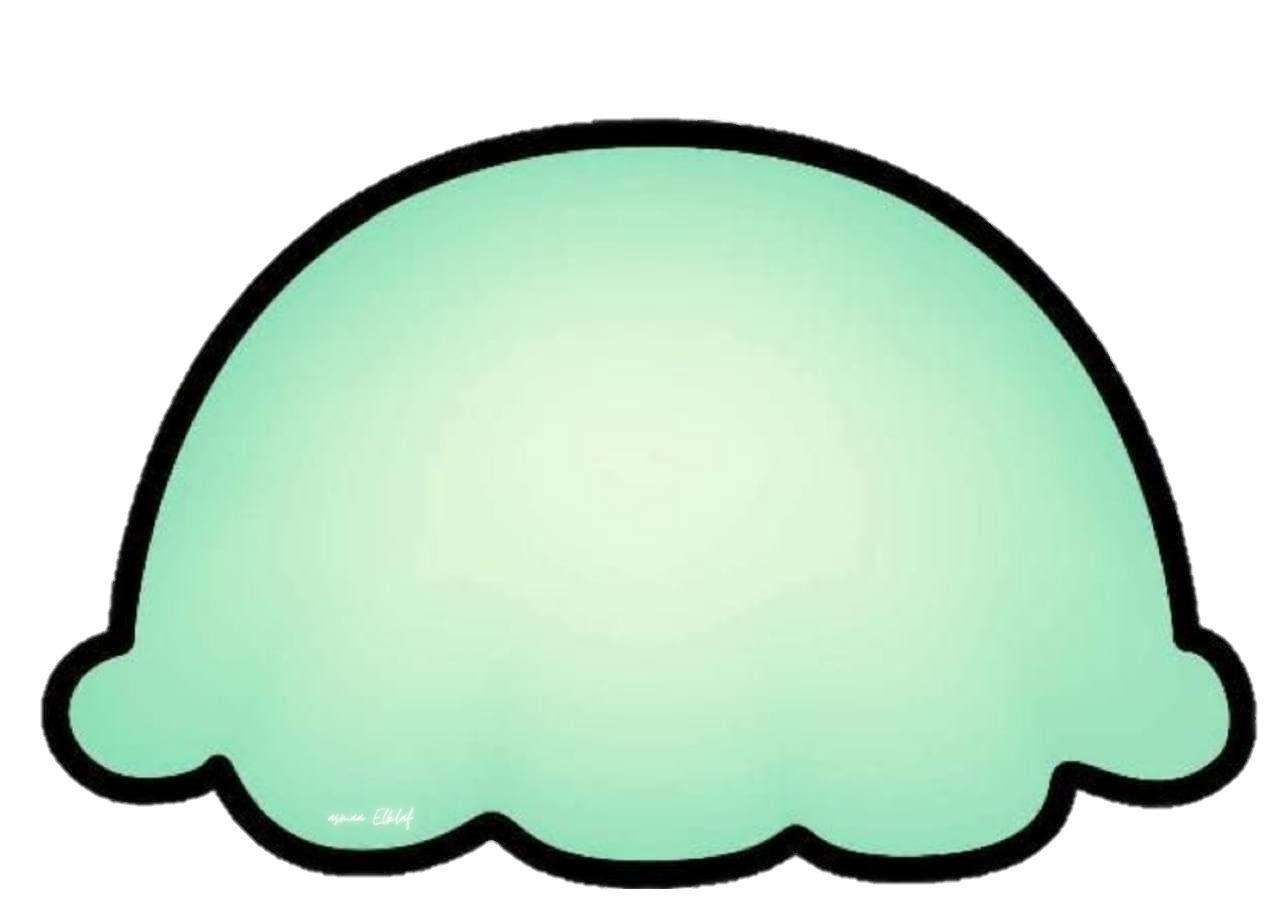 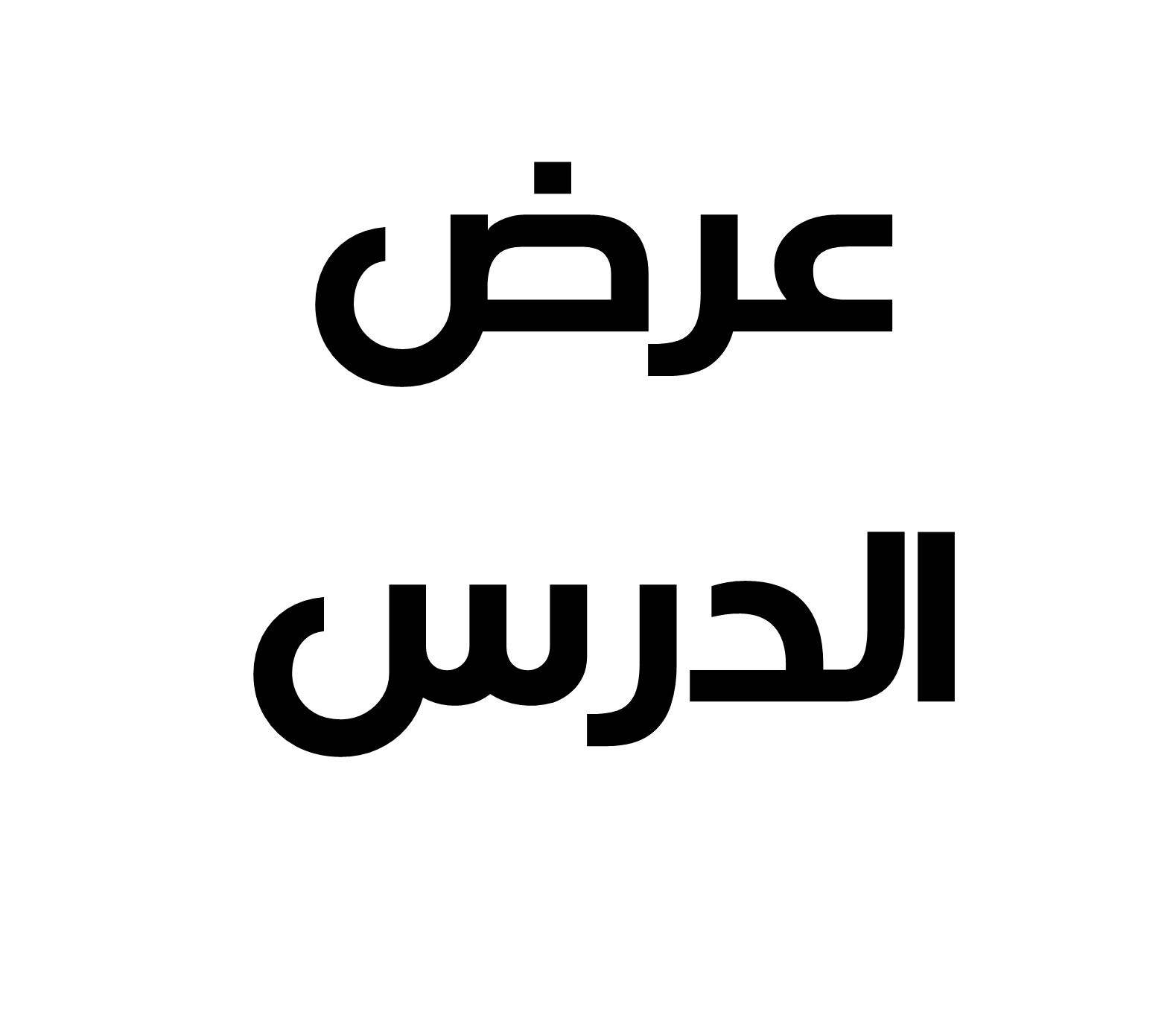 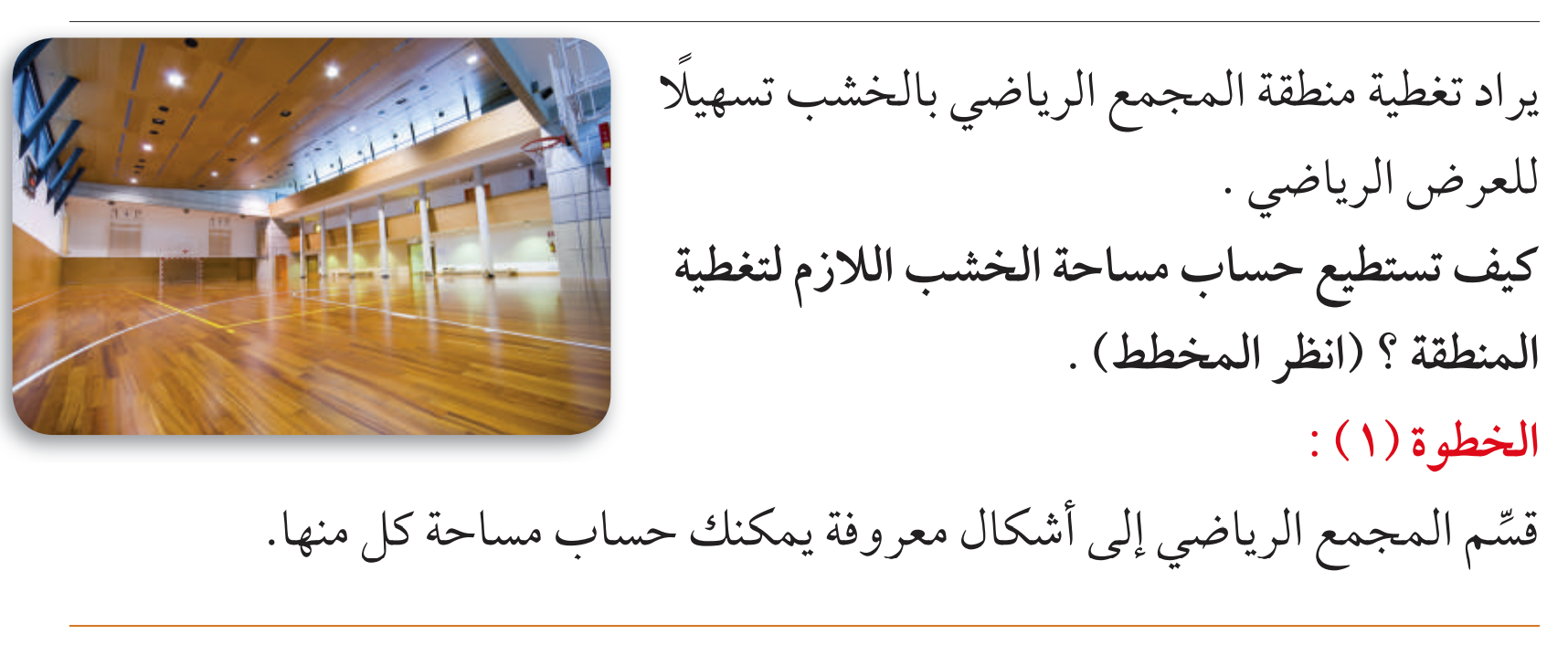 مربع
م  =     × ق × ع
   =     × 4 × 3  
   = 6 م2
م  =  ل2
   = (7)2 
    = 49 م2
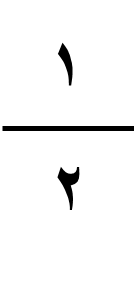 مستطيل (1)
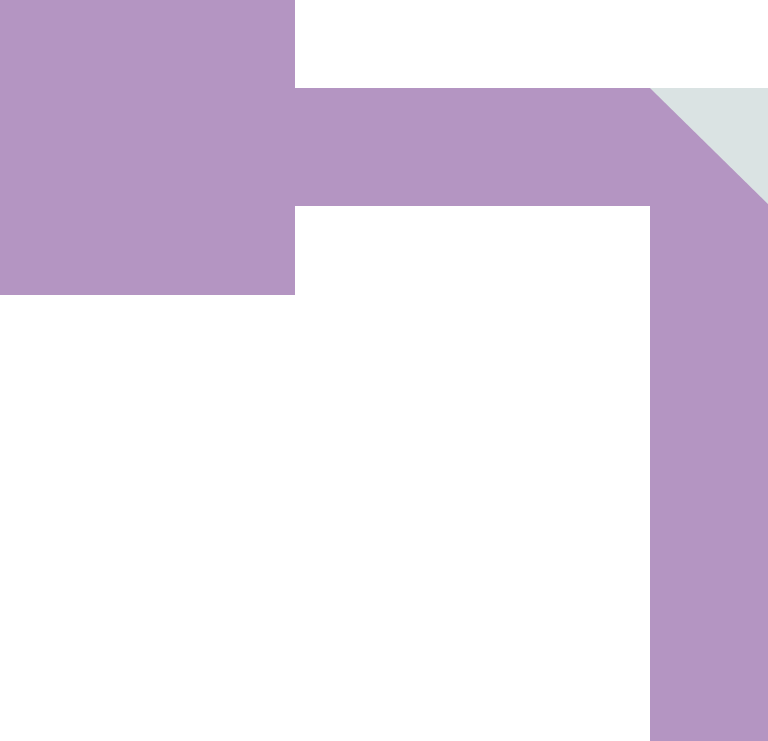 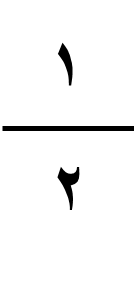 مثلث
3 م
10 م
7 م
م  =  ل × ض
   = 10 × 3 
    = 30 م2
م  =  ل × ض
   = 12 × 4 
    = 48 م2
مستطيل (2)
12 م
= 133 م2
6
48 +
30 +
49 +
المساحة الكلية =
4 م
كتاب الطالب صفحة 79
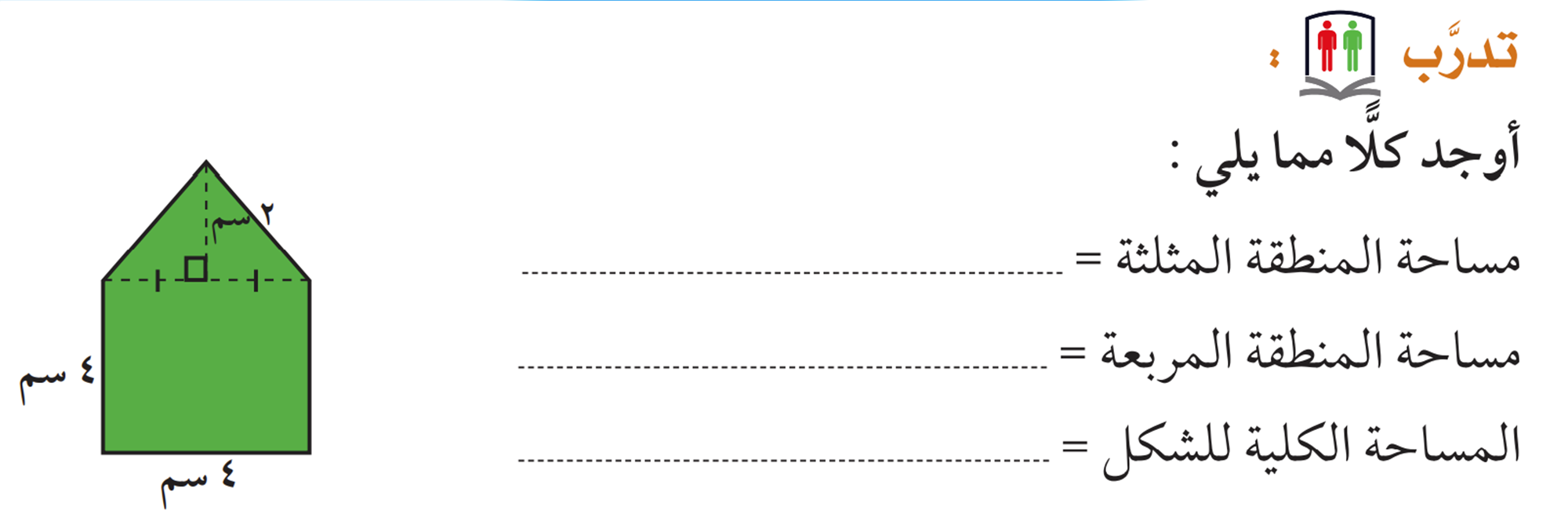 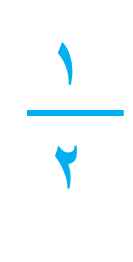 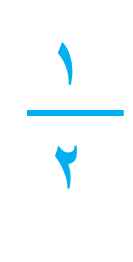 م  =       ×  4  ×  2   =
مساحة المثلث =       ×  ق  ×  ع
مساحة المربع = ل2
=  4 × 4 
= 16 سم2
4 سم2
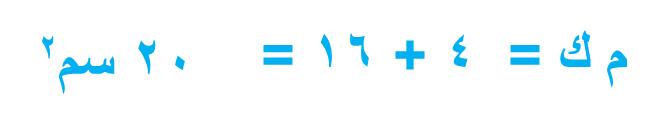 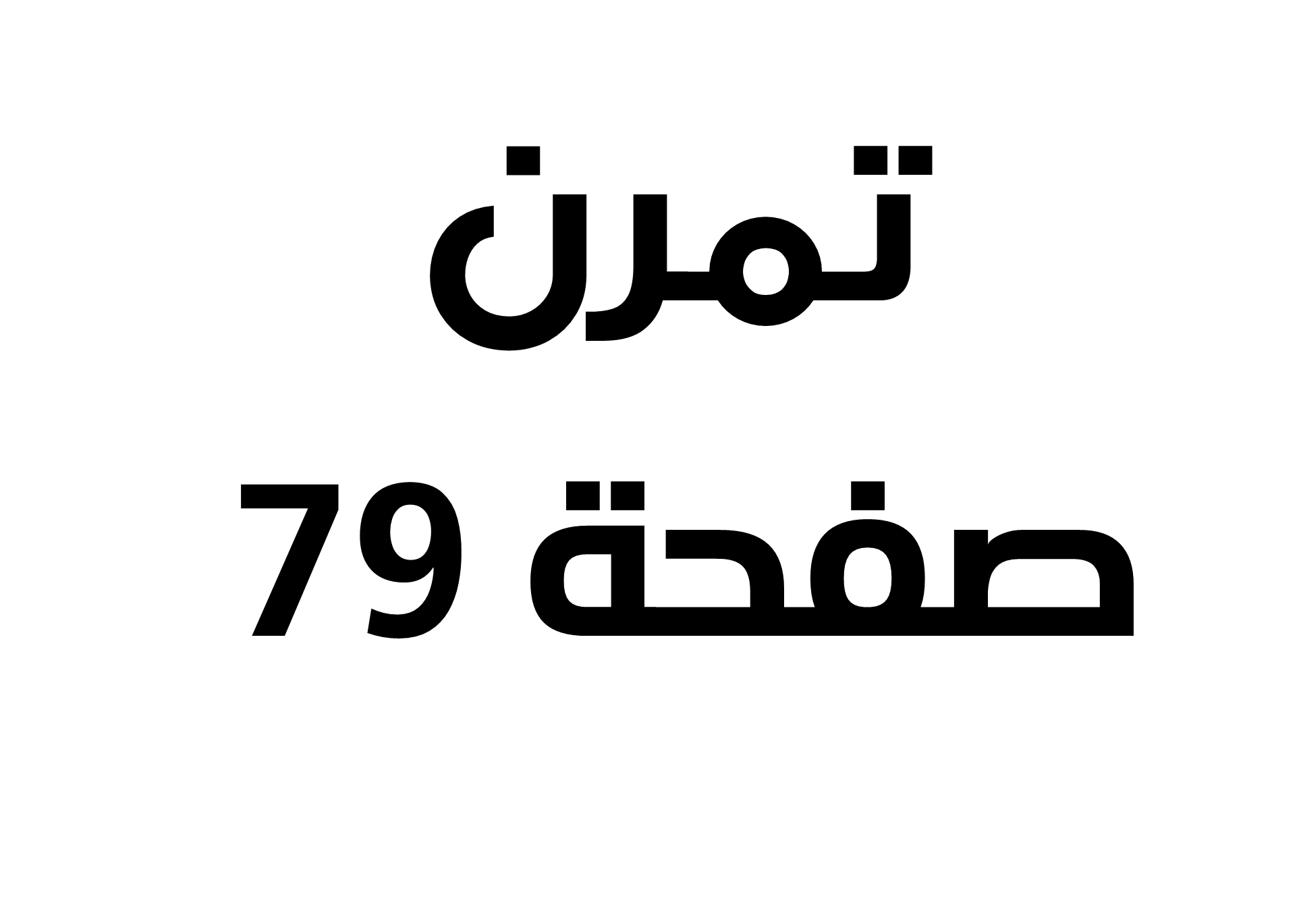 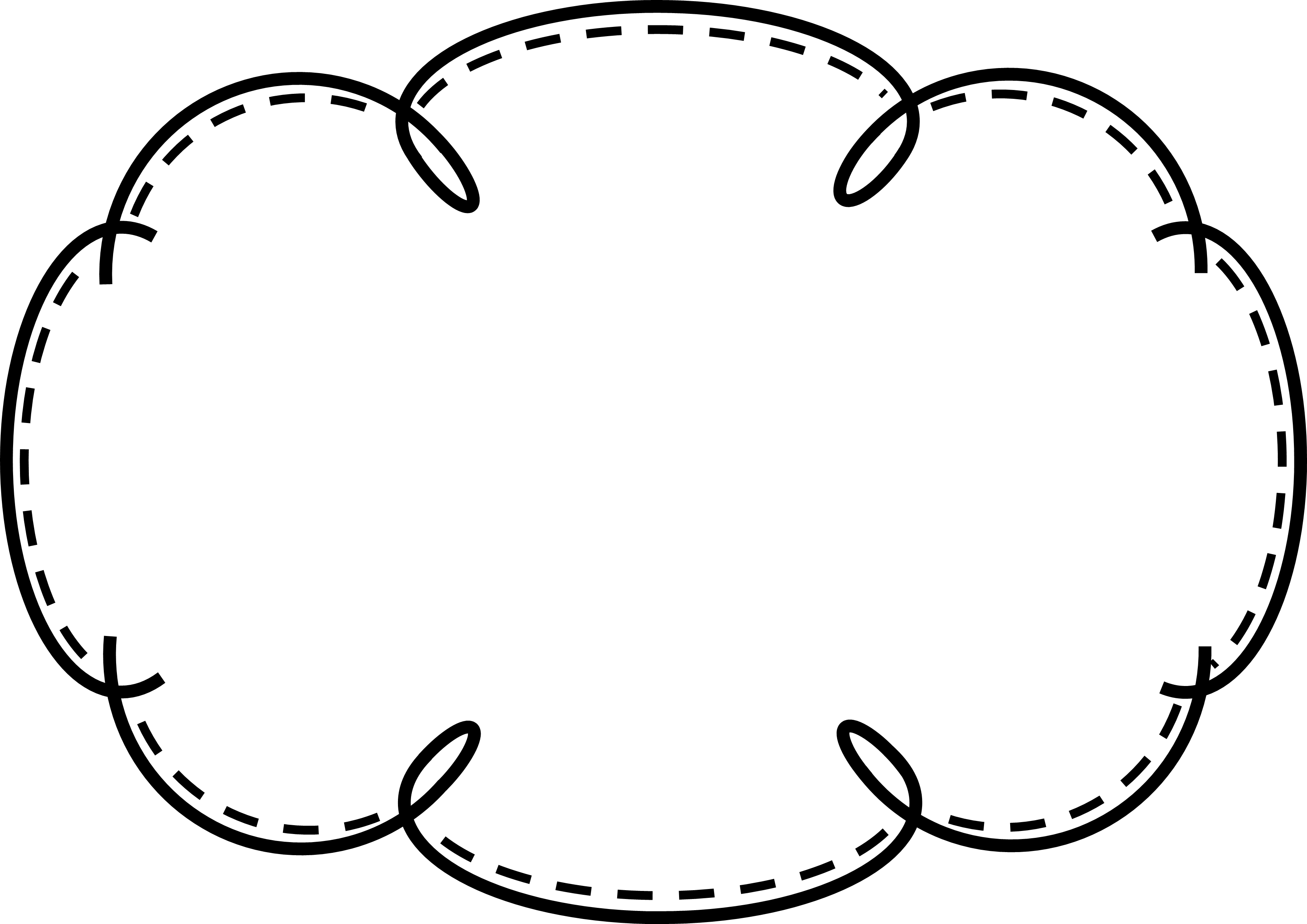 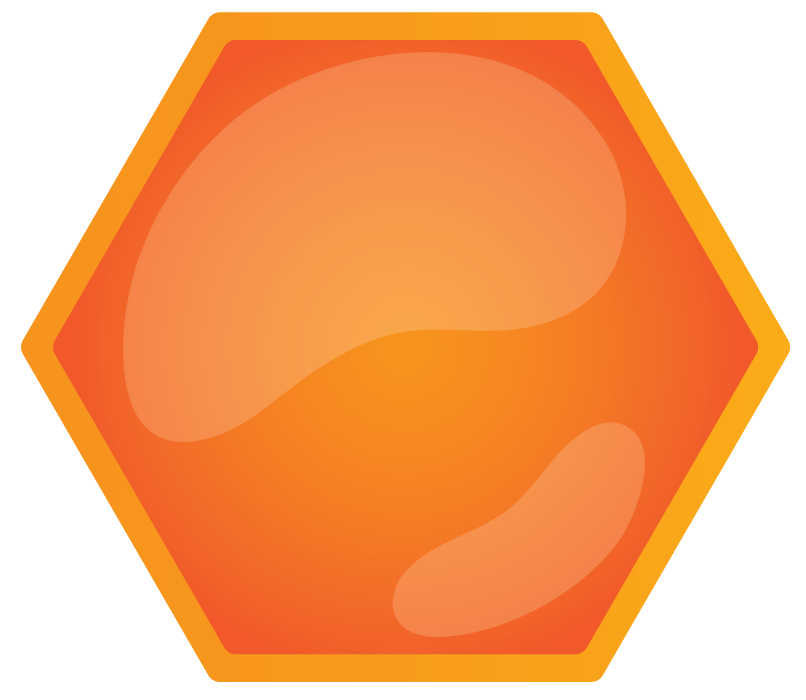 هيا نساعد نحول في جمع العسل
1
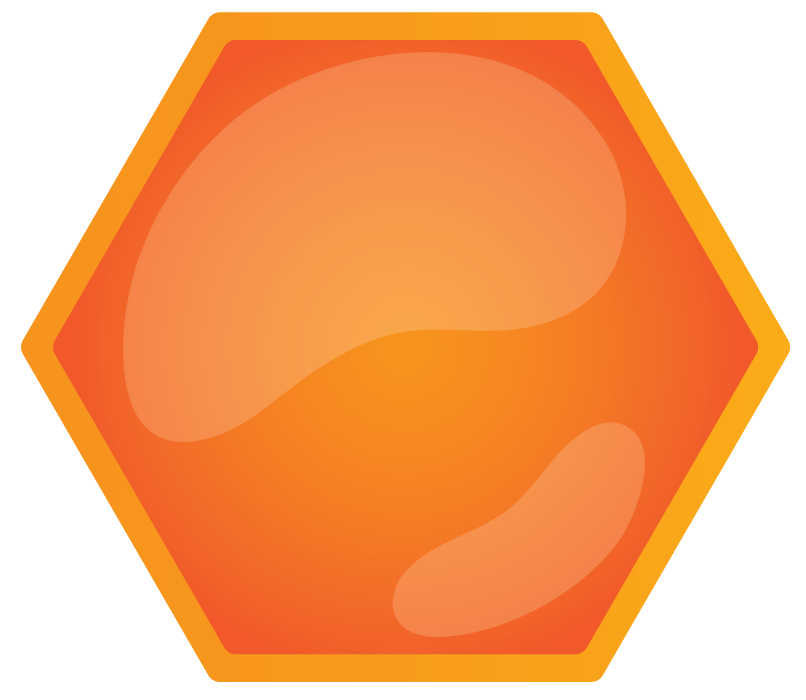 2
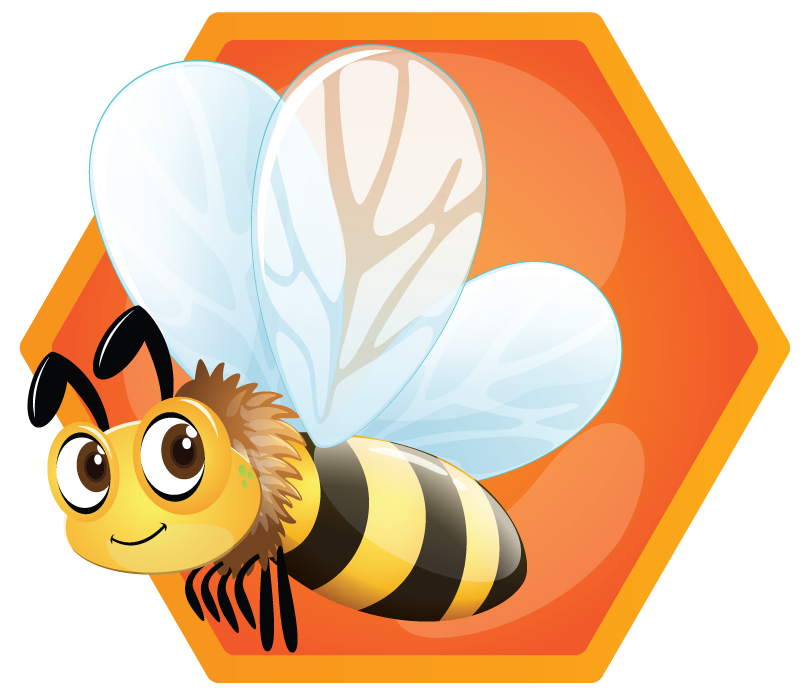 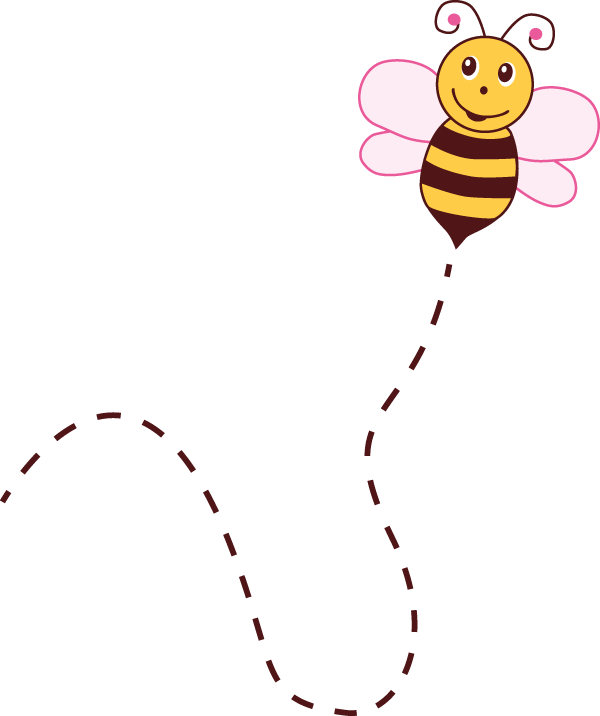 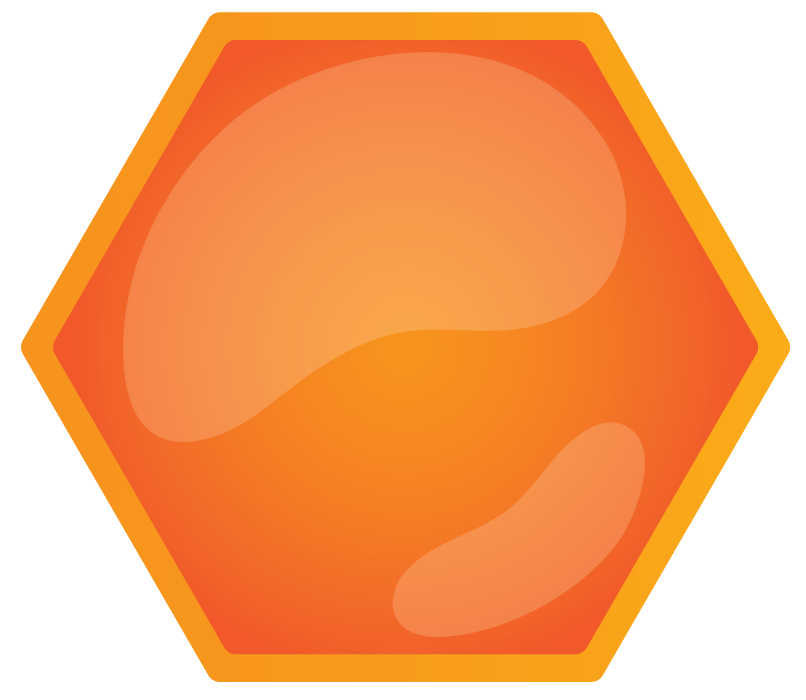 3
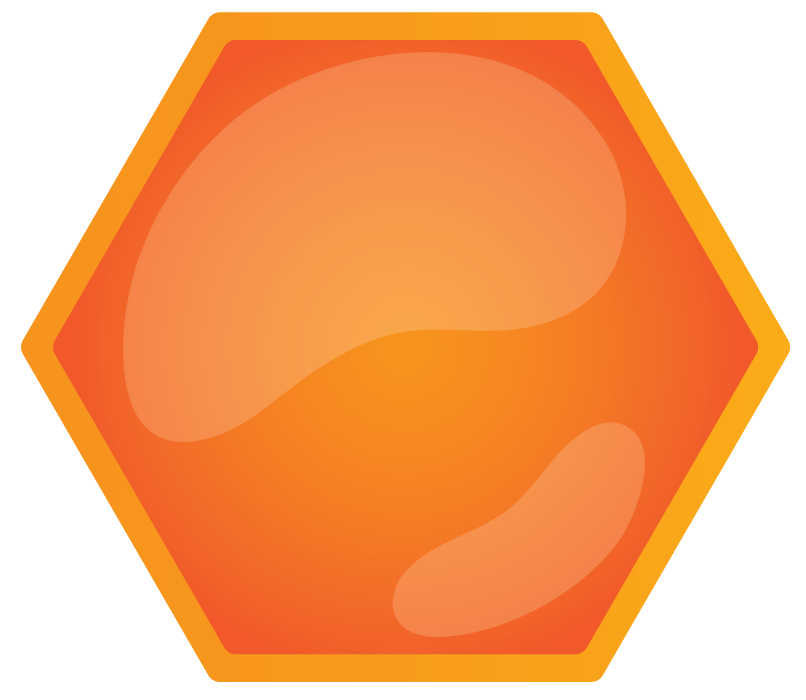 4
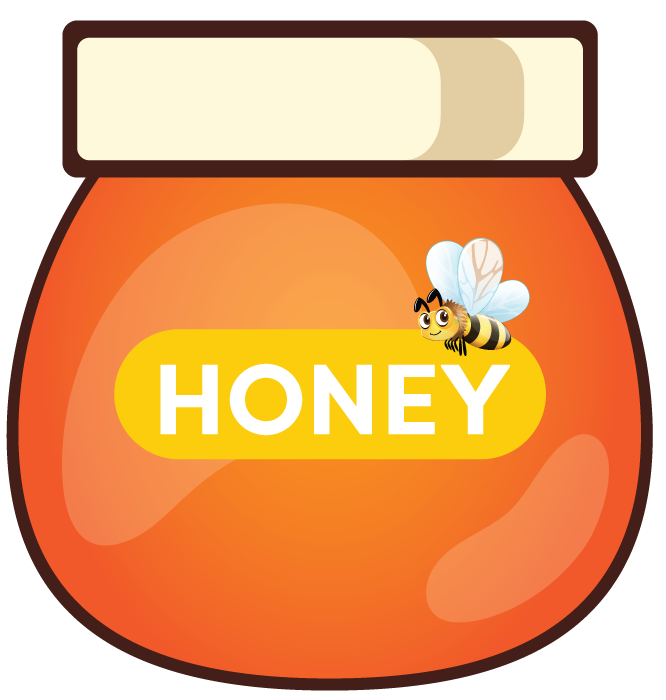 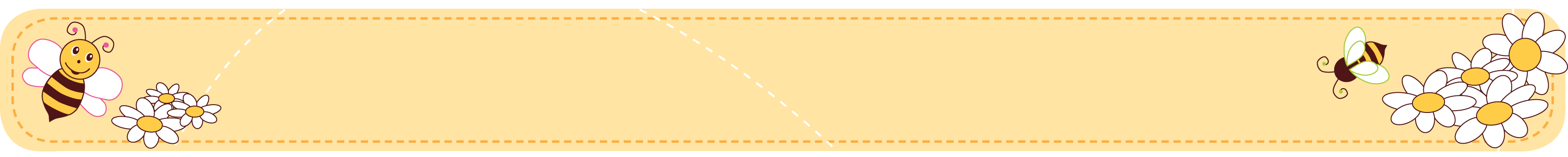 أوجدي مساحة كلاً من الأشكال التالية:
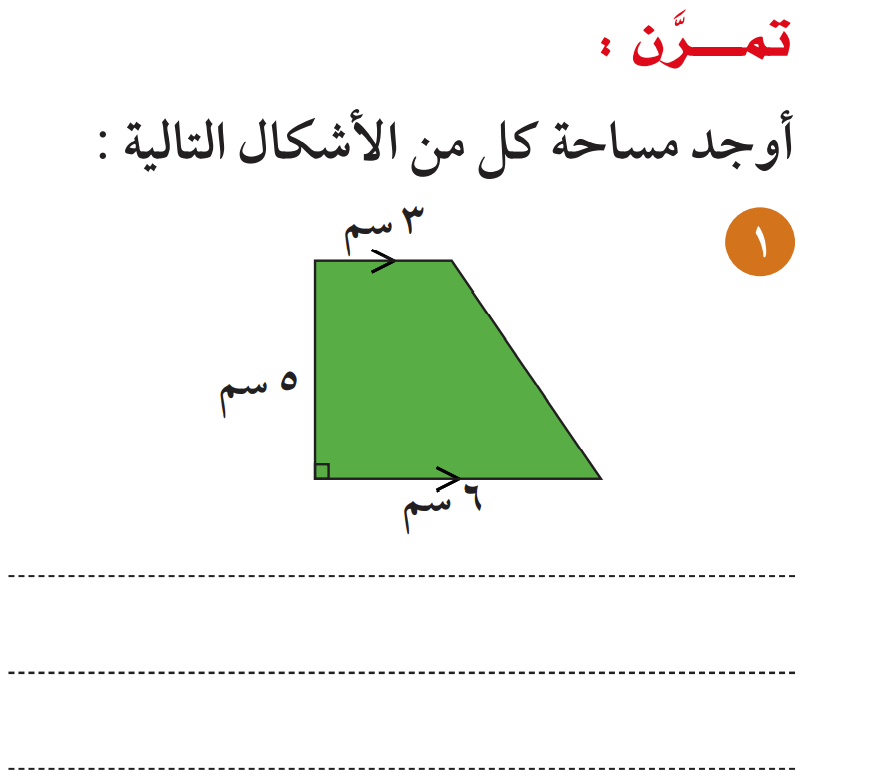 5 سم
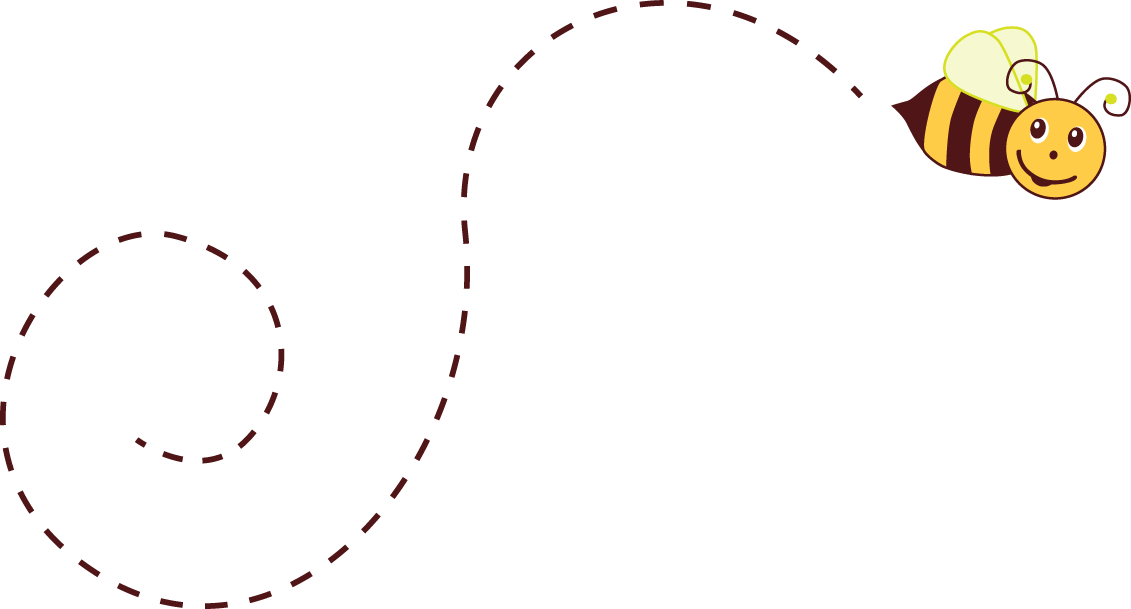 3 سم
3 سم
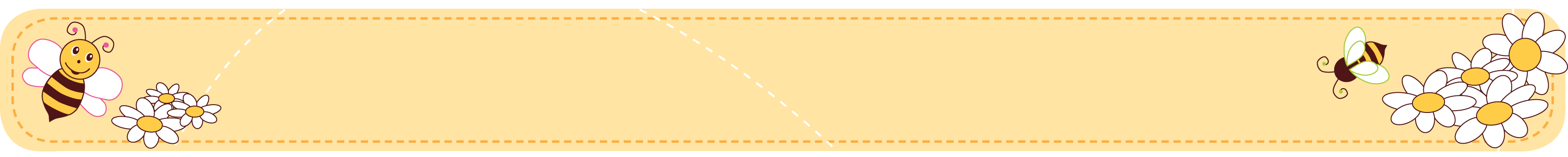 أوجدي مساحة كلاً من الأشكال التالية:
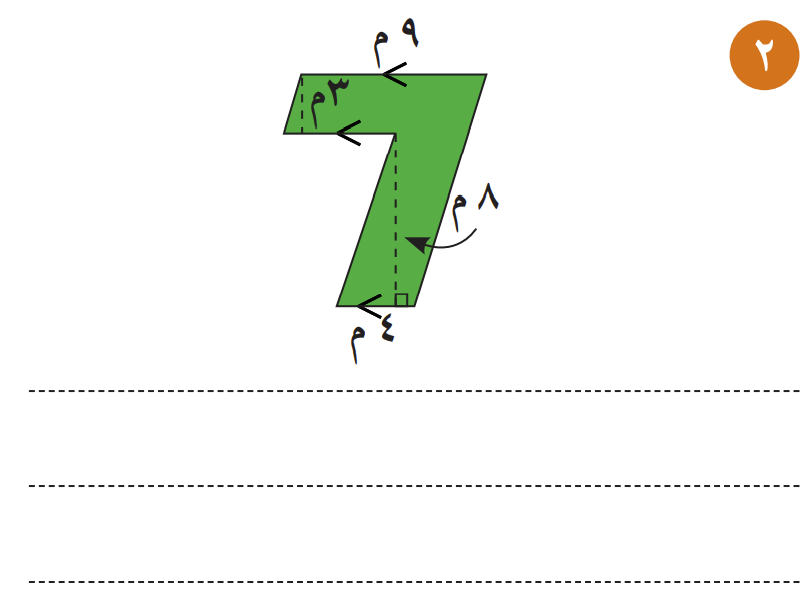 4م
5م
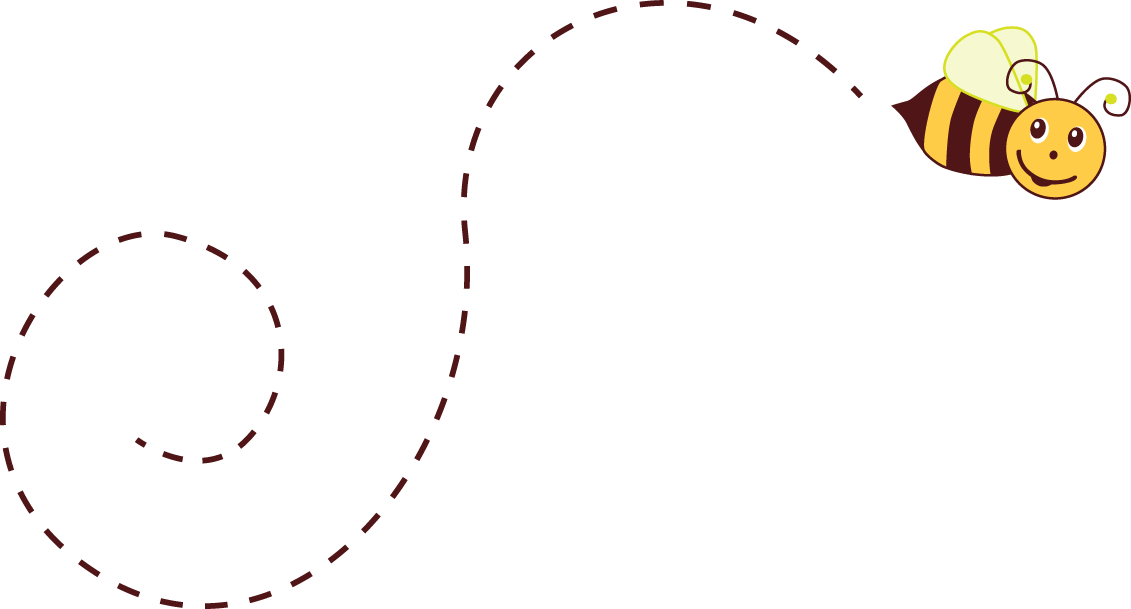 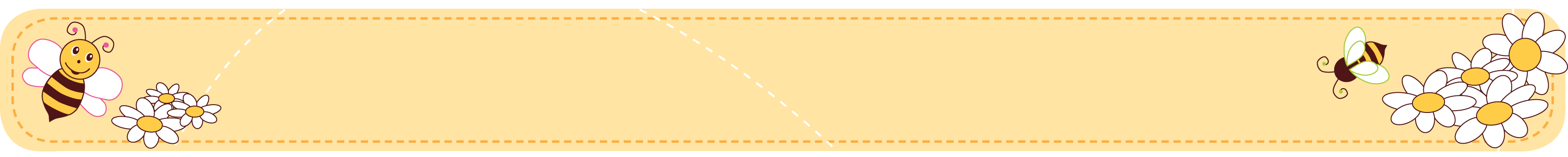 أوجدي مساحة كلاً من الأشكال التالية:
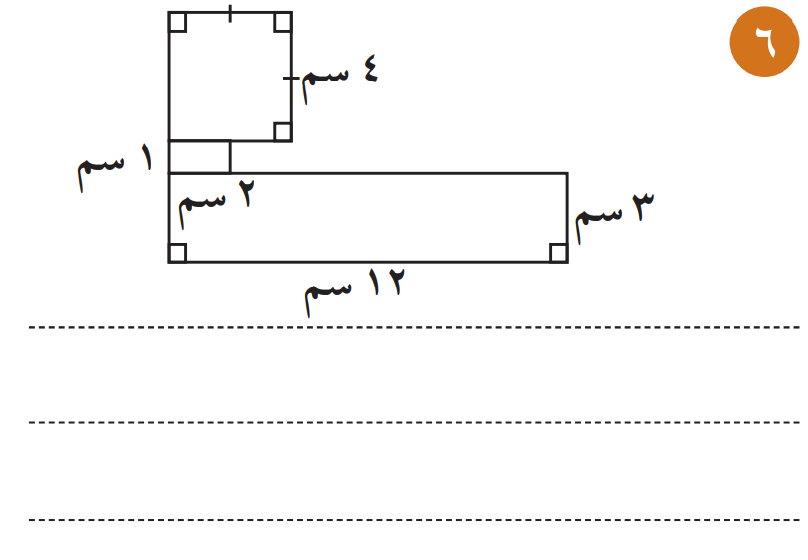 1
2
3
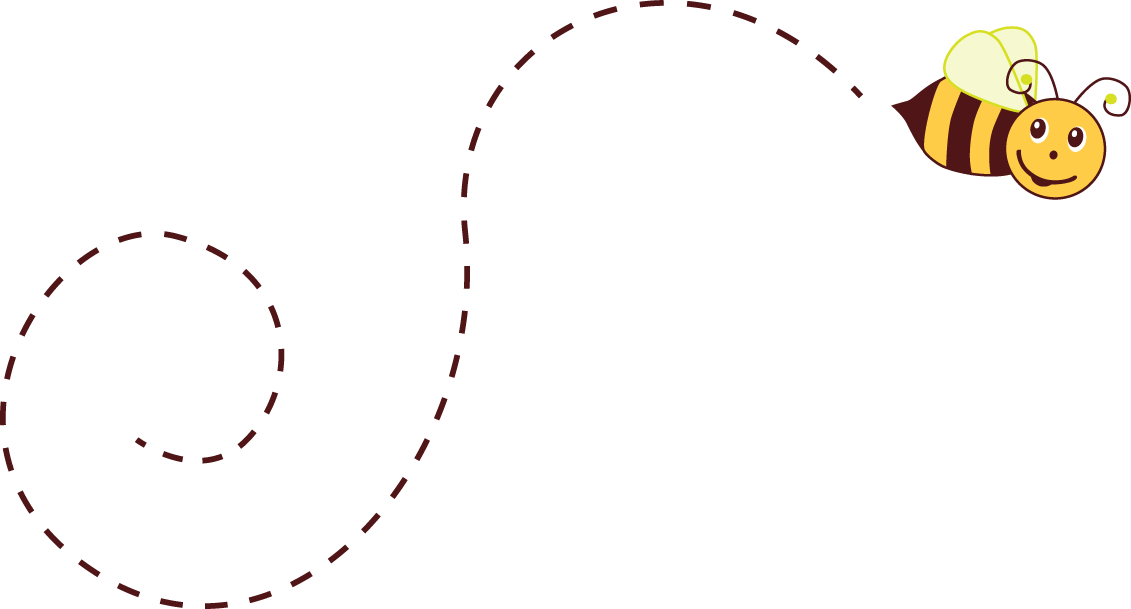 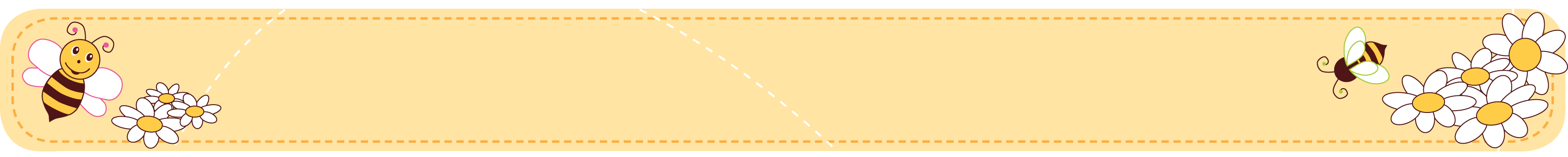 أوجدي مساحة كلاً من الأشكال التالية:
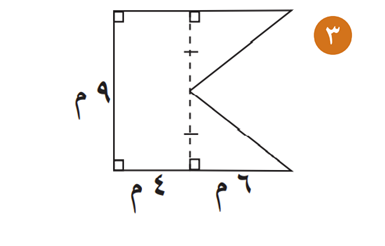 2
المستطيل
1
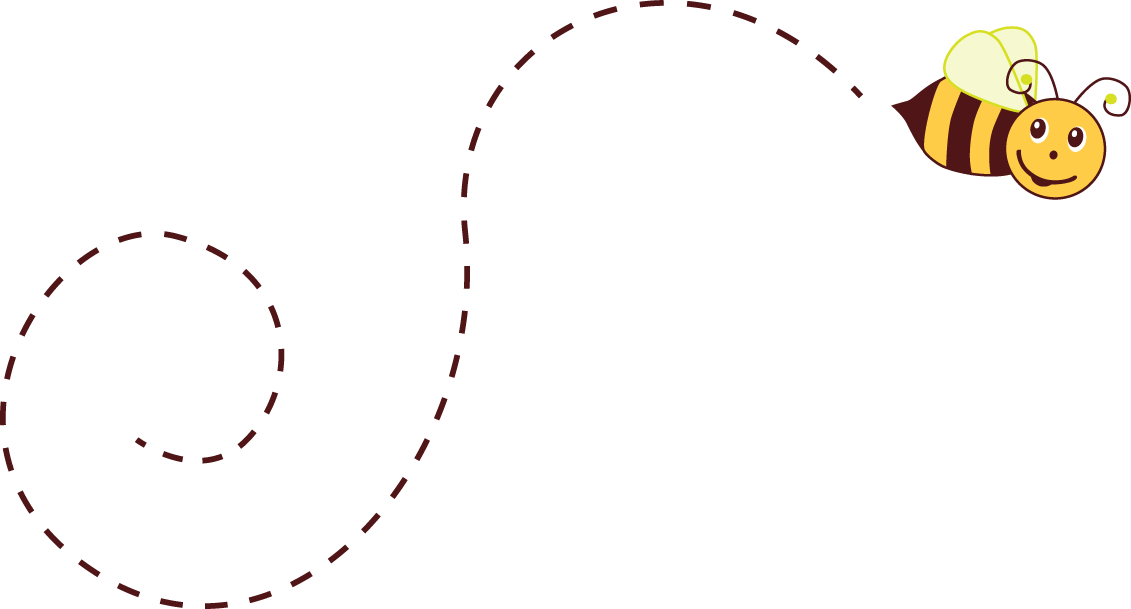 التقييم المختصر
كيف يتم إيجــــاد المساحة الكلية للأشكال المدمجة ؟
الخــــاتمة
ماذا تعلمــــنا اليوم ؟